A New Integrated Diabetes ServiceDr Nicola Cowap – Diabetes Clinical LeadGemma Thomas– Head of Planned Care
Your Care, Your Future
Nationally – 6% of population have Diabetes growing at about 5% per year. About 10% of people with diagnosed diabetes have type 1 and 90% have type 2 diabetes

Herts Valleys – 2014/15 5.3% of population had diabetes (24,974) growing at about 0.3% per year
 
Your Care, Your Future – Has identified as a priority Long Term Condition area .
	Key themes identified by patients – prevention, joined up care, 	care closer to home, ongoing  education, psychological support.
Diabetes – Case for Change
Workforce/operational issues in HCT
Low levels of GP education
Low up take of structure education sessions, 
Long waits for both services
Unnecessary duplication of care 
Delay in patients seeing the right clinician at the right time.
Foot = ‘burning platform’, not meeting NICE standards, poor outcomes NB amputation compared with other similar CCGs.
Diabetes – Case for Change
Outcomes for diabetes although improving have been identified as poor:
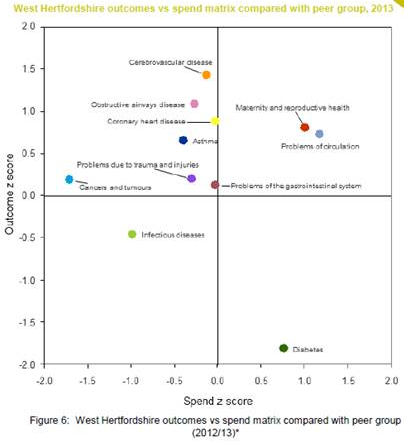 2014 Spend and Outcome Tool produced by Public Health England, and tabled above.
Development of the Model
[Speaker Notes: Not all the 9 key care standards are incentivised through QoF.]
Diabetes New Service
Diabetes New Service
Children’s Services
Together agree Children not to be included due to the best practice already being followed in Children’s

Developed transition process to ensure robust patient centred service during the move from children’s to adult services
Mental Health & LD
Development of HPFT CQUIN for diabetes

3 tiers of service:
	WBS – diabetic patients needing mental health 	support.
	Psychiatric support for complex patients e.g brittle type 1s.
	Multi-disciplinary team approach to patients with SMI, LD and  	diabetes or at high metabolic risk.

Ongoing mutual education.
Next Steps & Implementation
Implementation of the new model through:

Assurance Framework for most capable provider (incumbent providers) input from all directorates across CCG involved in this process

Task and finish groups  as part of Diabetes Clinical forum to work on the following stages of the pathway :

1.  Primary care up-skilling and education of the multi-disciplinary team.
2.  Structured patient education and care planning 
3.  Medicines optimisation & IT
A Skilled Clinical Workforce
Less ‘Ping-Pong’ Care
More Collaborative Care
Less of this
More of that
Less Waiting
Better outcomes